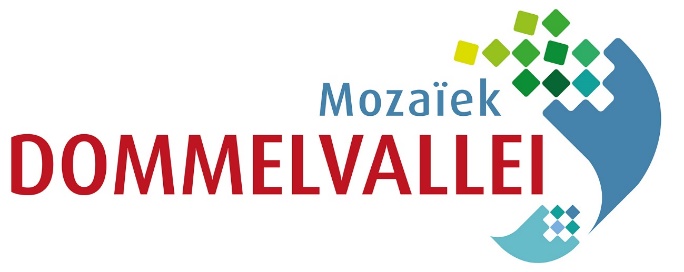 WATERMACHINES
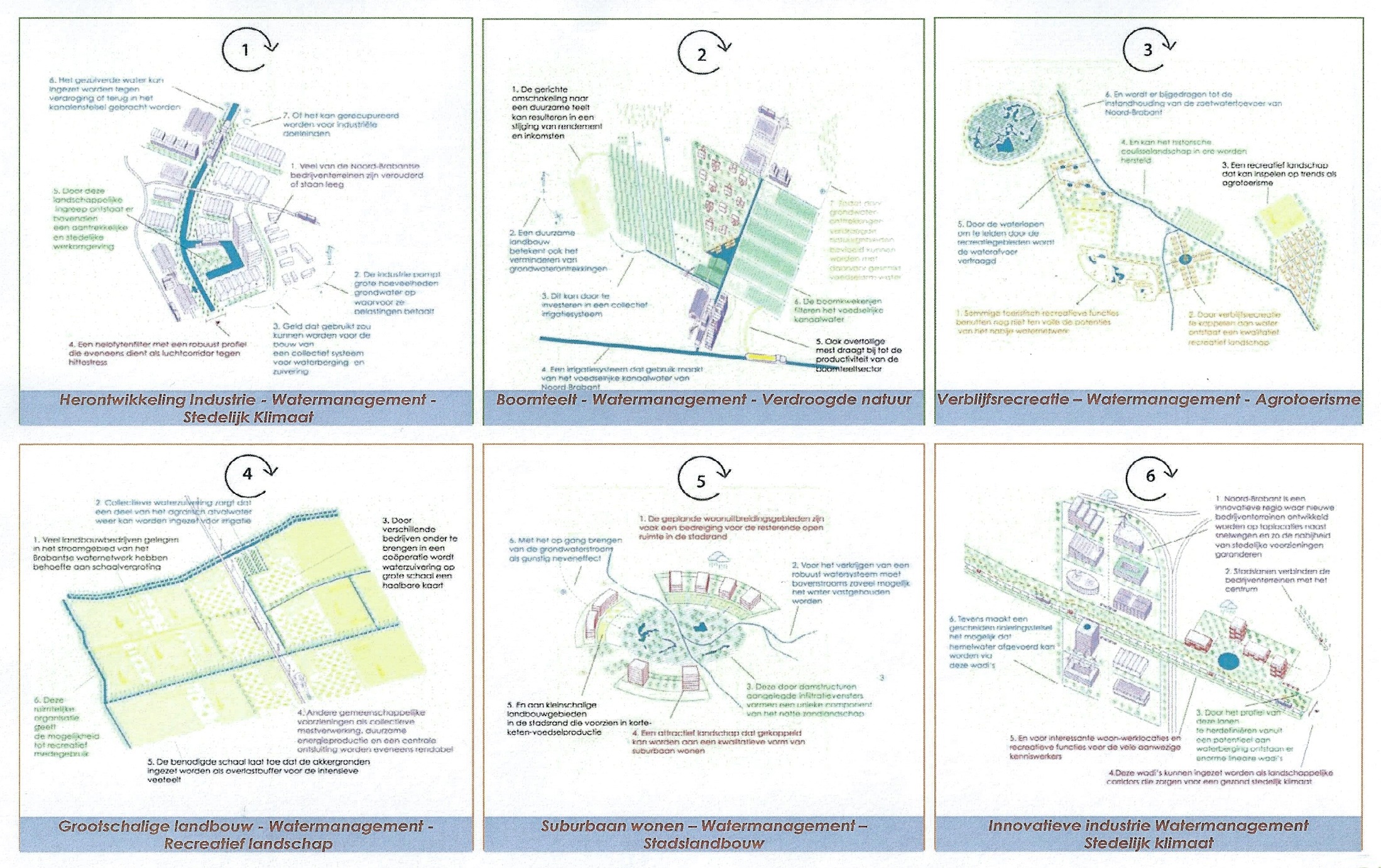 BRABANTSTAD 2.103.000 INW (JAN 2010)
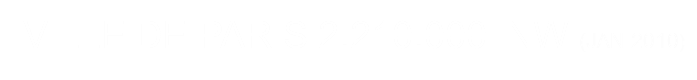 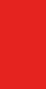 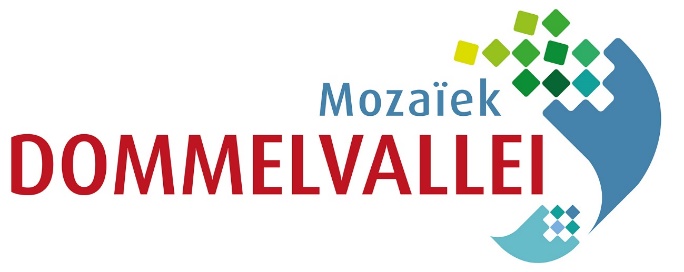 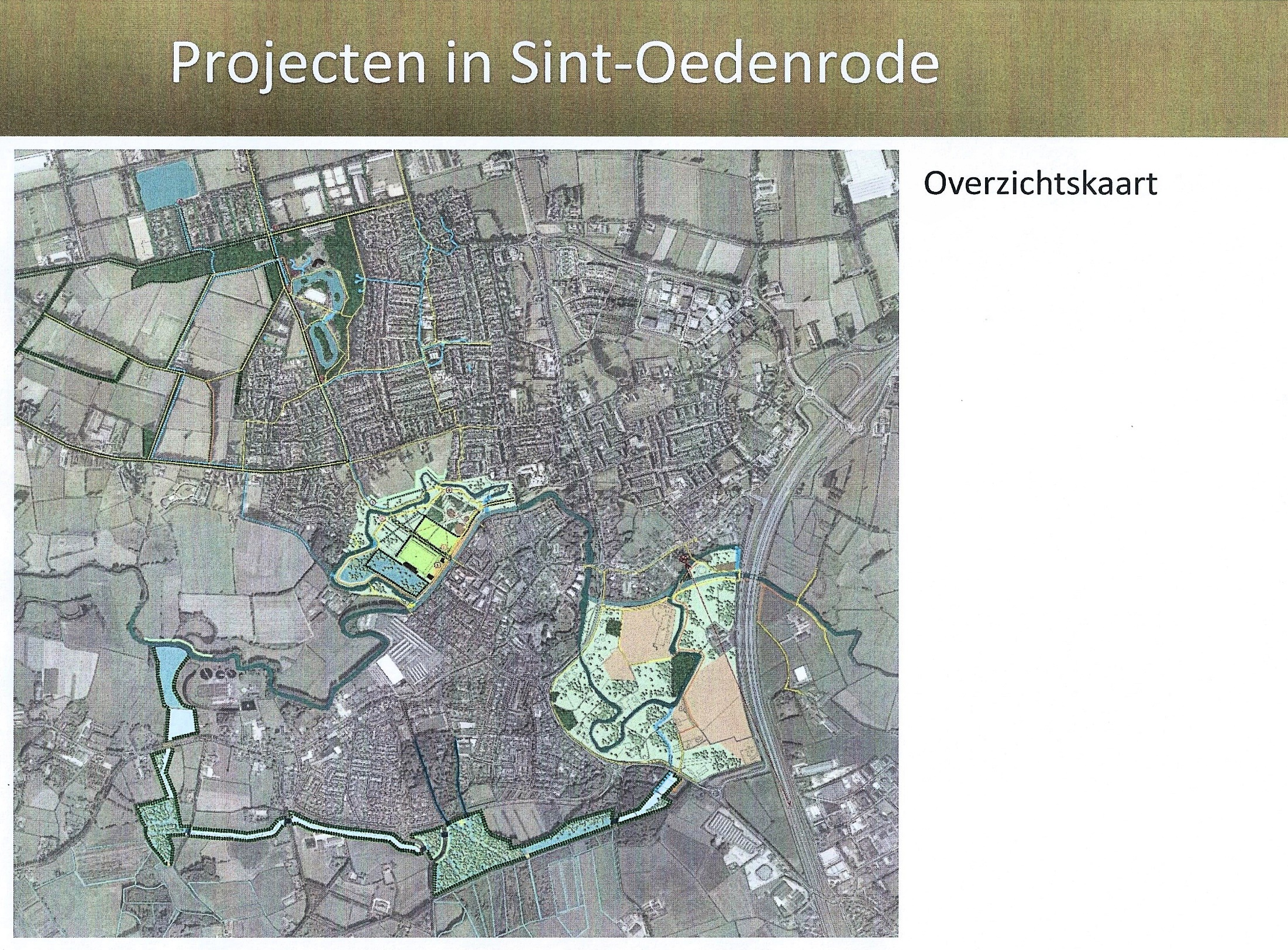 Overzicht mozaïekprojecten SINT-OEDENRODE
Kienehoef
De Neul
‘t Laar
Zuidelijke Bypass
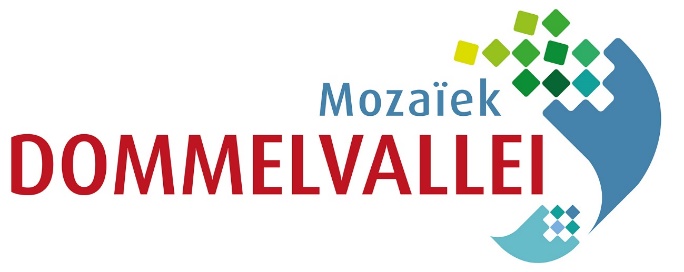 PROJECT KIENEHOEF
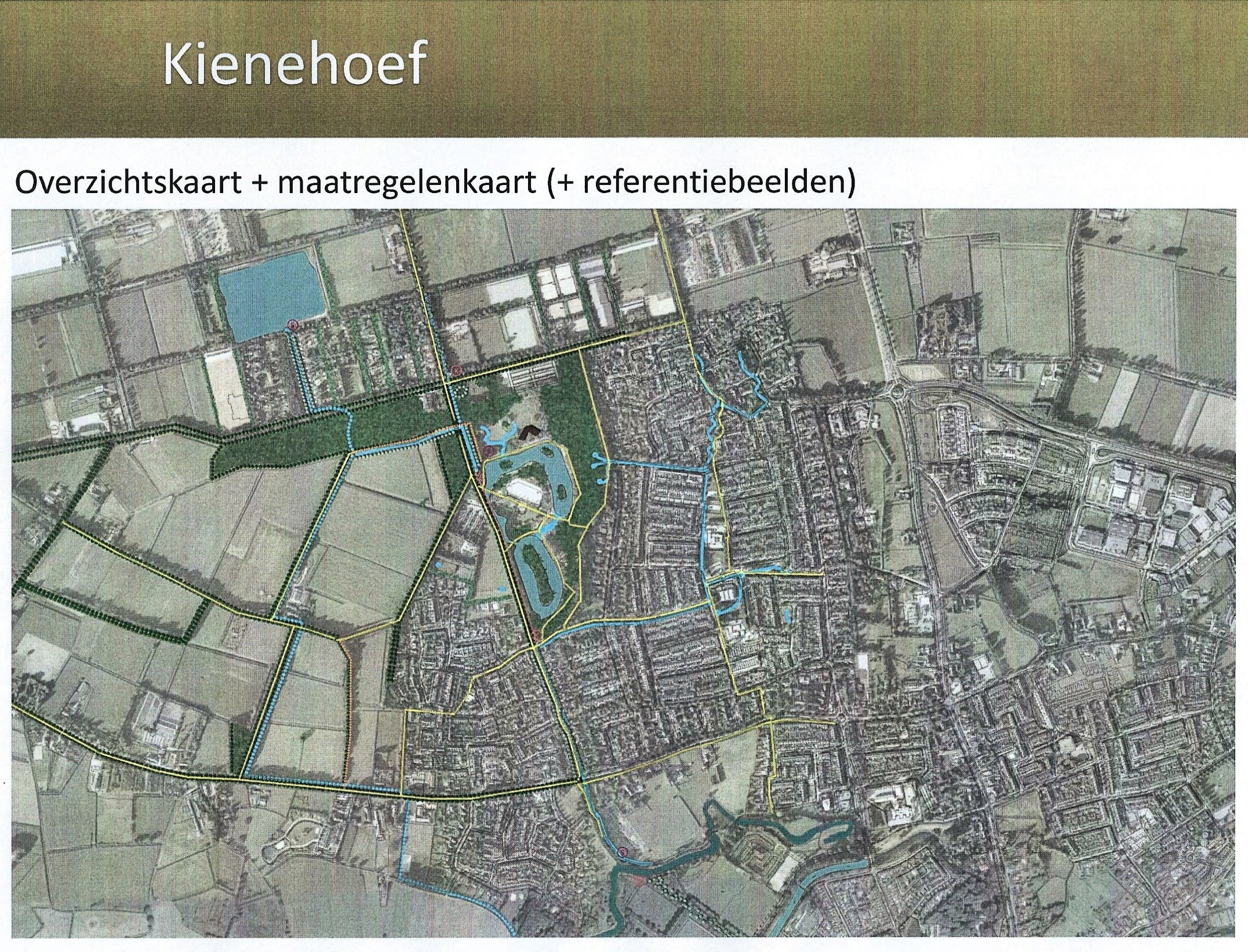 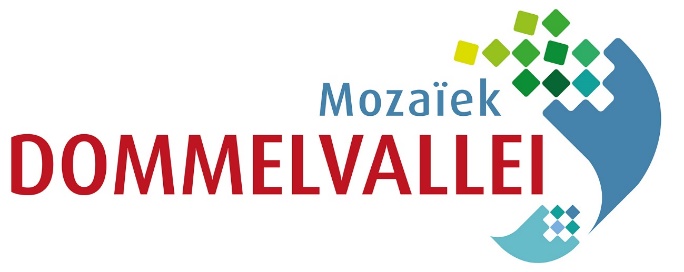 PROJECT DE NEUL
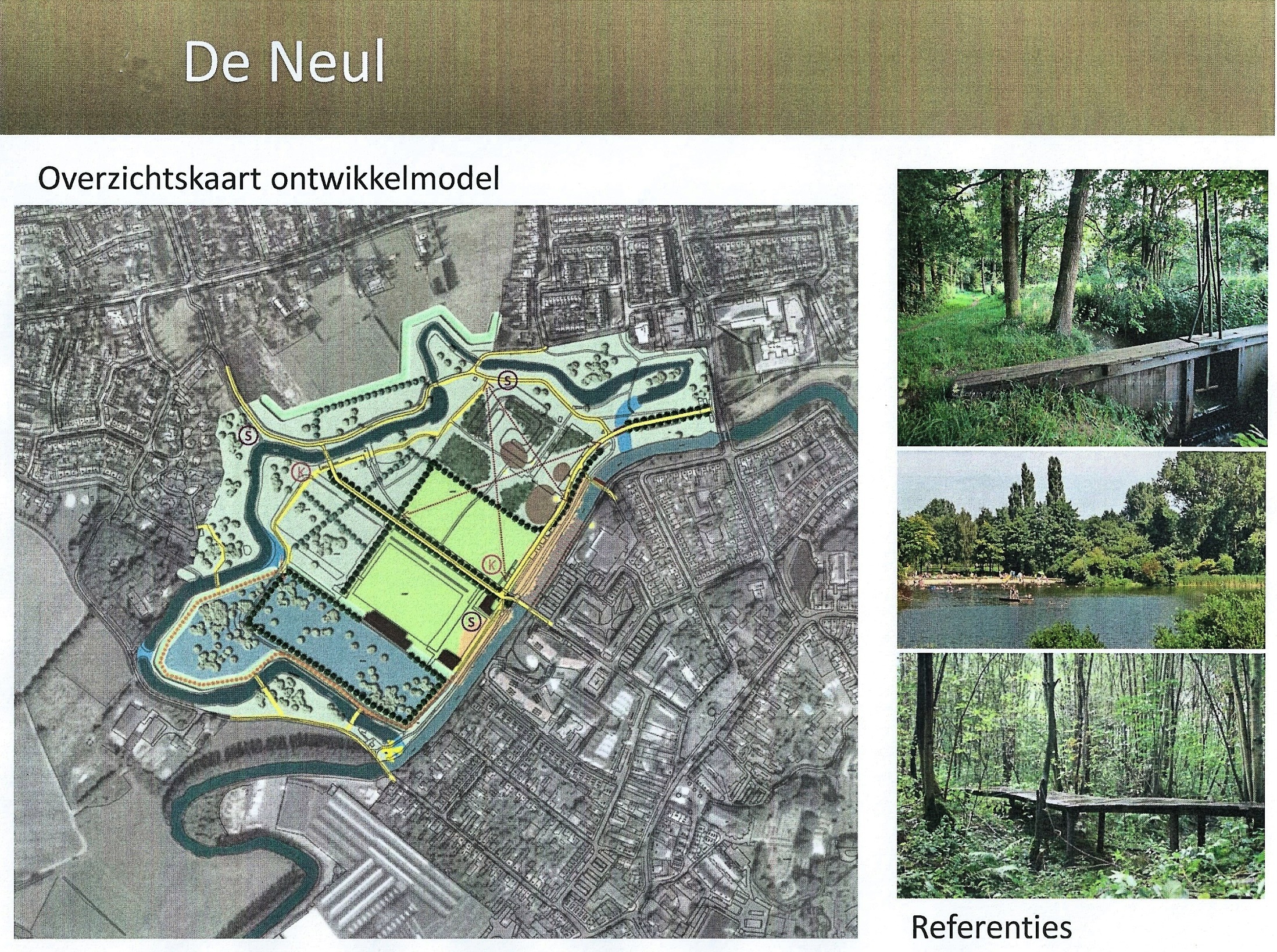 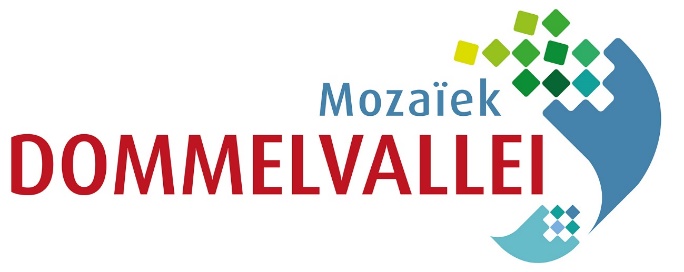 PROJECT ‘t LAAR
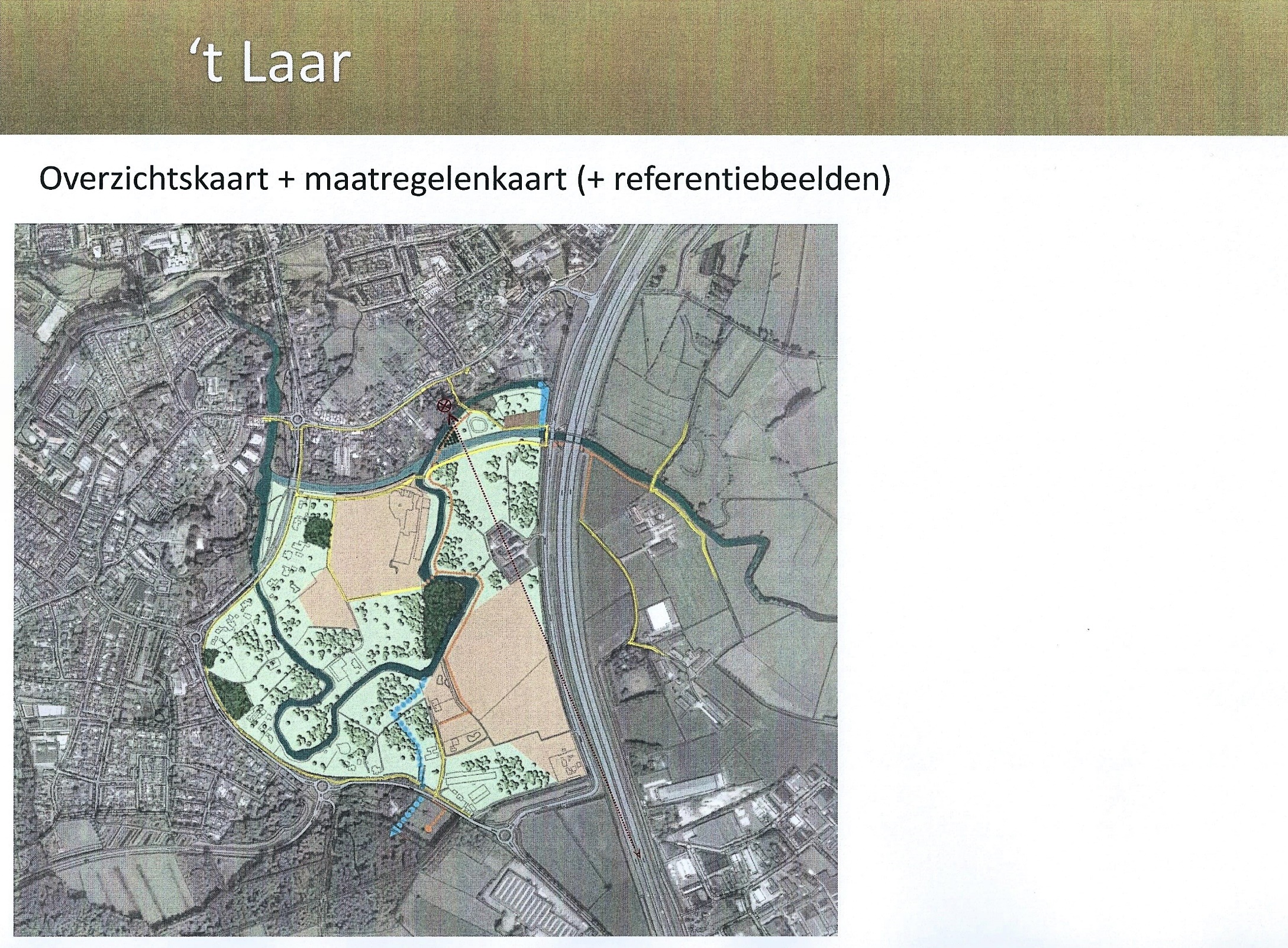 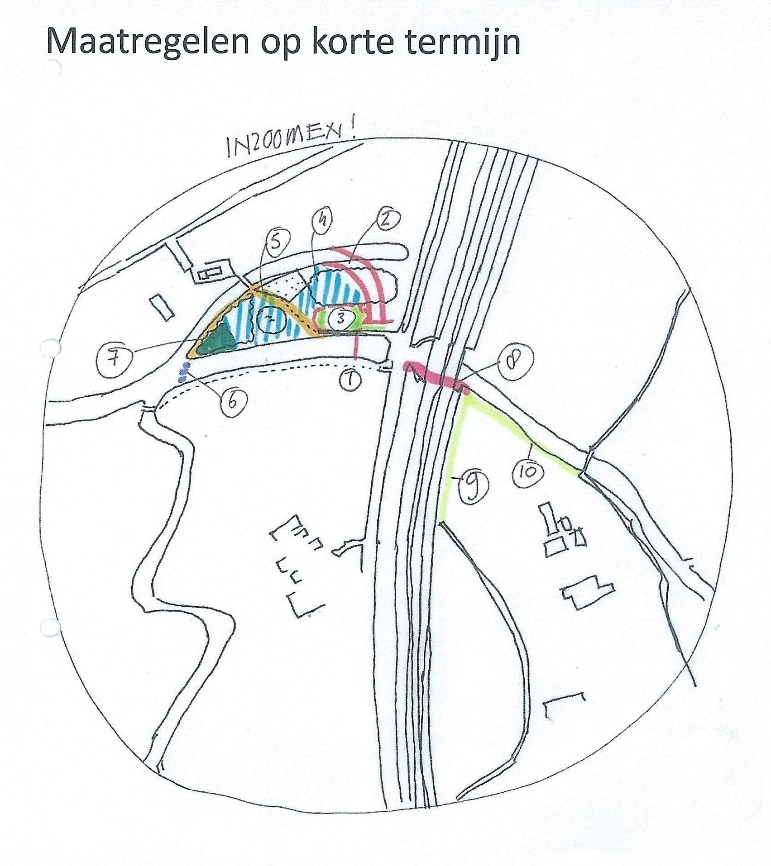 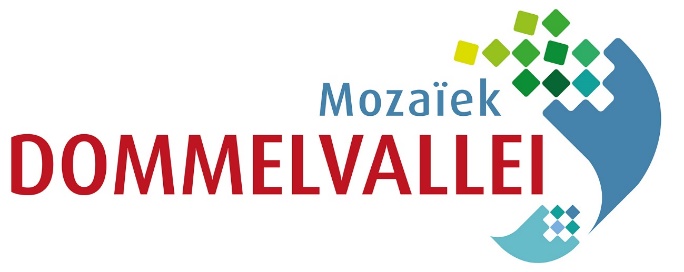 PROJECT ZUIDELIJKE BYPASS
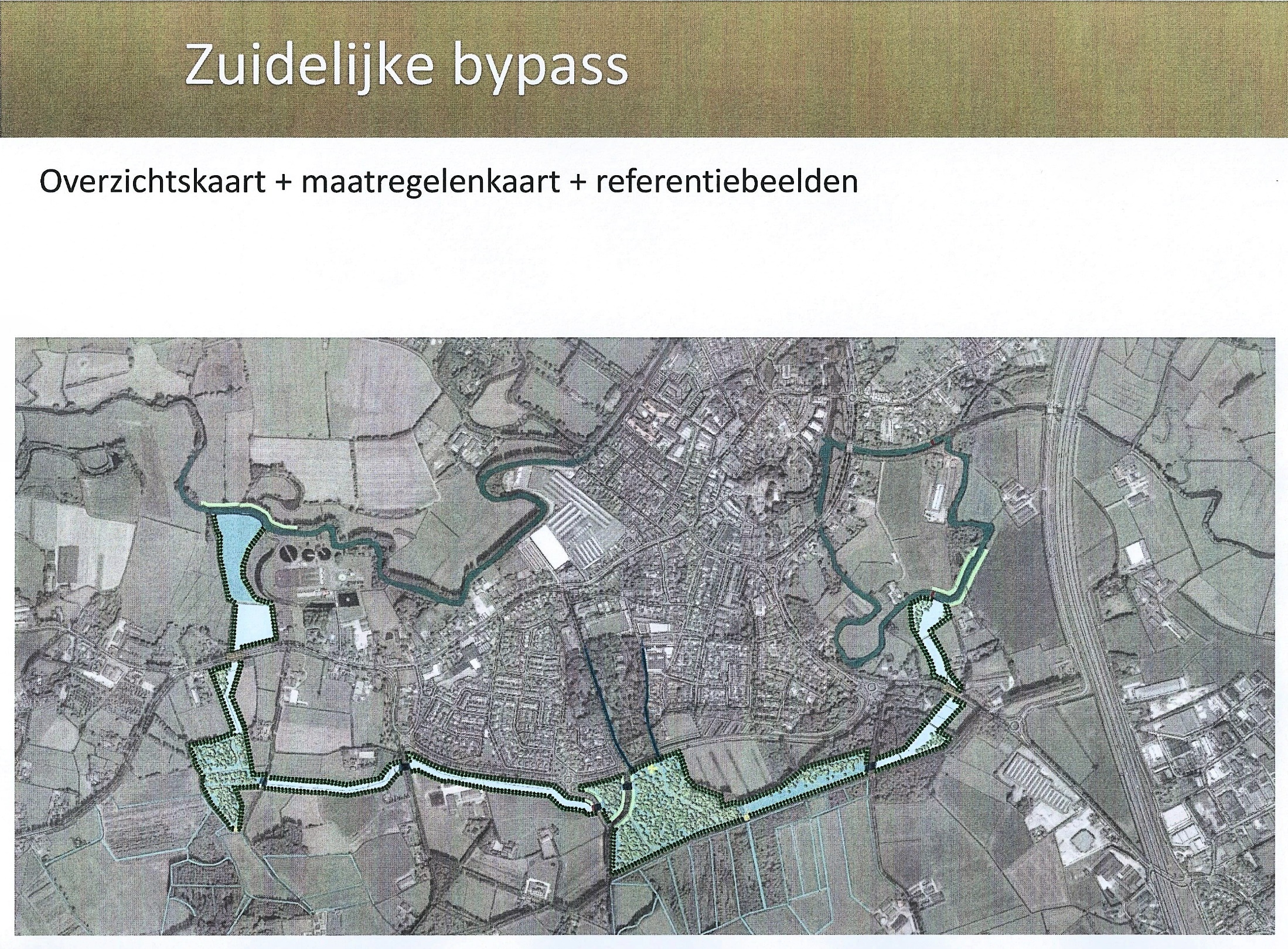